Moja okolica
Kościół św. Leonarda Opata w Wierzbiu
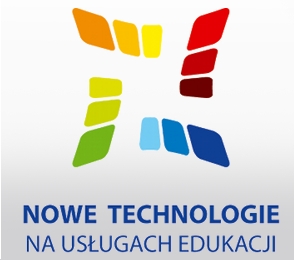 Św. Leonard – patron kościoła i parafii
Cnotą św. Leonarda 
była miłość do więźniów
i niewolników, dlatego został ich patronem. 
W ikonografii często przedstawiany był 
z kajdanami w rękach. 
Wszyscy, którzy wybierają niewolę w Chrystusie 
i stają się więźniami 
jego miłości, mogą mieć za patrona
 św. Leonarda Opata.
WIEŚ I PARAFIA WIERZBIE
Nazwa wsi wywodzi się od nazwy drzew – wierzb, zarośli wierzbowych.

Najprawdopodobniej przed połową XV wieku Wierzbie było siedzibą parafii.  

W 1922r. biskup włocławski  Stanisław Zdziechowiecki restaurował parafię Wierzbie, do której weszły: Wierzbie, Lachowskie, Marki oraz Sołtysy. 
W samym Wierzbiu na podstawie spisów z 1921r. na liczbę 885 mieszkańców było 871 osób wyznania rzymskokatolickiego.
Kościół jest usytuowany 
w centralnej części wsi.  Pochodzi z początku XVI w. 
i zaliczany jest do grupy kościołów wielkopolskich typu wieluńskiego. 
Jest kościołem zabytkowym, 
dziś tym cenniejszym, 
że przetrwał w swym  pierwotnym kształcie  mimo przebudowy 
w XVIII w. 
i remontu w 1889r.
Zabytkowe drzwi
Kościół w Wierzbiu jest kościołem orientowanym, jednonawowym o konstrukcji zrębowej.
Wieczna lampka, symbolizująca obecność Jezusa
Ołtarz główny
W ołtarzu głównym, znajduje się zabytkowy, późnogotycki tryptyk z rzeźbami w części środkowej i na skrzydłach.
W części środkowej widoczne są: figura Matki Bożej
 z Dzieciątkiem, postać św. Leonarda z kajdanami 
i św. Małgorzata z łańcuchami. Na skrzydłach widoczne są postacie św. Katarzyny i św. Mikołaja.
Ołtarze boczne
W ołtarzu bocznym według 
„Katalogu zabytków sztuki w Polsce” znajdowało się późnorenesansowe tabernakulum 
ze złoconym wyciskanym tłem 
z datą 1617r.
Nawę od prezbiterium oddziela belka tęczowa, na której widnieje napis „Bóg jest miłością”.
W latach 1971-74 staraniem ks. Wacława Markowskiego zostały w kościele wymienione wszystkie spróchniałe elementy i został założony nowy dach z gontu.

Staraniem ks. Jerzego Combika w latach 1994-2000 dokonano dwukrotnej konserwacji dachu i zewnętrznych ścian kościoła, założono instalację odgromową, rynny i kraty zabezpieczające w oknach.
Zabytkowa ambona
Stacje Drogi Krzyżowej, odprawianej w Wielkim Poście.
W nawie kościoła  znajduje się 
chór muzyczny, 
z mocno wysuniętą 
do przodu częścią środkową, ozdobioną postaciami muzykujących aniołków.
Widok z chóru
Na chórze znajdują się zabytkowe organy.
W Świątyni znajdują się żyrandole z jelenich rogów.
Kościół urzeka swoimi kolorami, roślinną ornamentyką ścian.
Zabytkowe konfesjonały
Administratorzy i proboszczowie parafii
Ks. Nikodem Krantz
 Ks. Wincenty Spirra
 Ks. Edward Kubik
 Ks. Marian Sawicki
 Ks.  Wacław Markowski
 Ks. Tadeusz Kańtoch
 Ks. Jerzy Combik
 Ks. Józef Gal
 Ks. Jarosław Zając
Przed kościołem  znajduje się krzyż, z napisem „JEZU UFAM TOBIE”.
Przy  kościele 
od strony północnej   znajduje się wolno stojąca drewniana dzwonnica.
W 1999r. został urządzony parking przykościelny i wybudowany  frontowy parkan.
Obecna plebania pochodzi z czasów II wojny światowej.Istnieje konieczność budowy nowej plebanii.
Wykonali:
Uczestnicy projektu NTUE
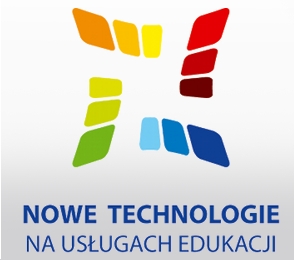